Understanding Co-Parenting 
with a Hexaflex Lens
Jenna Macri, Jenn Daks, & Ron Rogge
University of Rochester
PAIR
Self-guided
Completed in the home

Watch movie
30-45 min guided discussion
rel dynamics on screen
similar/different?

 promotes acceptance / awareness / compassion
PAIR
Cuts divorce rate
(Rogge et al., 2013)
Promotes: 
    communication
    awareness
Boosts relationship quality
(Rogge et al., 2016)
Enjoyable and fun
    Diffusion
    self-as-context
[Speaker Notes: Promotes attentive awareness 
 awareness 
 - own behavior
 - rel dynamics]
PAIR
Cuts divorce rate
(Rogge et al., 2013)
Promotes: 
    communication
    awareness
Boosts relationship quality
(Rogge et al., 2016)
Enjoyable and fun
    Diffusion
    self-as-context
[Speaker Notes: Promotes attentive awareness 
 awareness 
 - own behavior
 - rel dynamics]
REFLECT
Same structure as PAIR
Self-guided

Watch movie

30-45min guided discussion
parenting on screen?
similar/different?

 promotes acceptance / awareness / compassion
[Speaker Notes: Same structure as PAIR
Movies focus on parental portrayals
Discussions focus on: parent cooperation, conflict, triangulation]
Goals
RCT on REFLECT

Waitlist vs. REFLECT
Co-parent dyads of toddlers
Online
Parenting
Co-parenting
Contextual Behavioral Science Lens

Psychological flexibility
Mechanisms of change?
[Speaker Notes: Coparent dyads of 2-3 year old children
Online with phone screening
Waitlist vs. REFLECT

Parenting gains (e.g. warmth, affection, reasoning)
Co-parenting gains (e.g. cooperation & support)

Improvements in parenting communication (greater frequency and depth of coparenting discussions; reduced avoidance), quality of coparenting (greater coparenting cooperation and support; reduced parental conflict and disagreement), and use of effective parenting styles (greater parental warmth, affection, reasoning, & democratic inclusion; reduced parental laxness, verbal hostility, over-reactivity, and corporal punishment).

Coparental Cooperation
Experiential Avoidance
Parenting Communication
Inductive Reasoning with Children]
Psychological flexibility
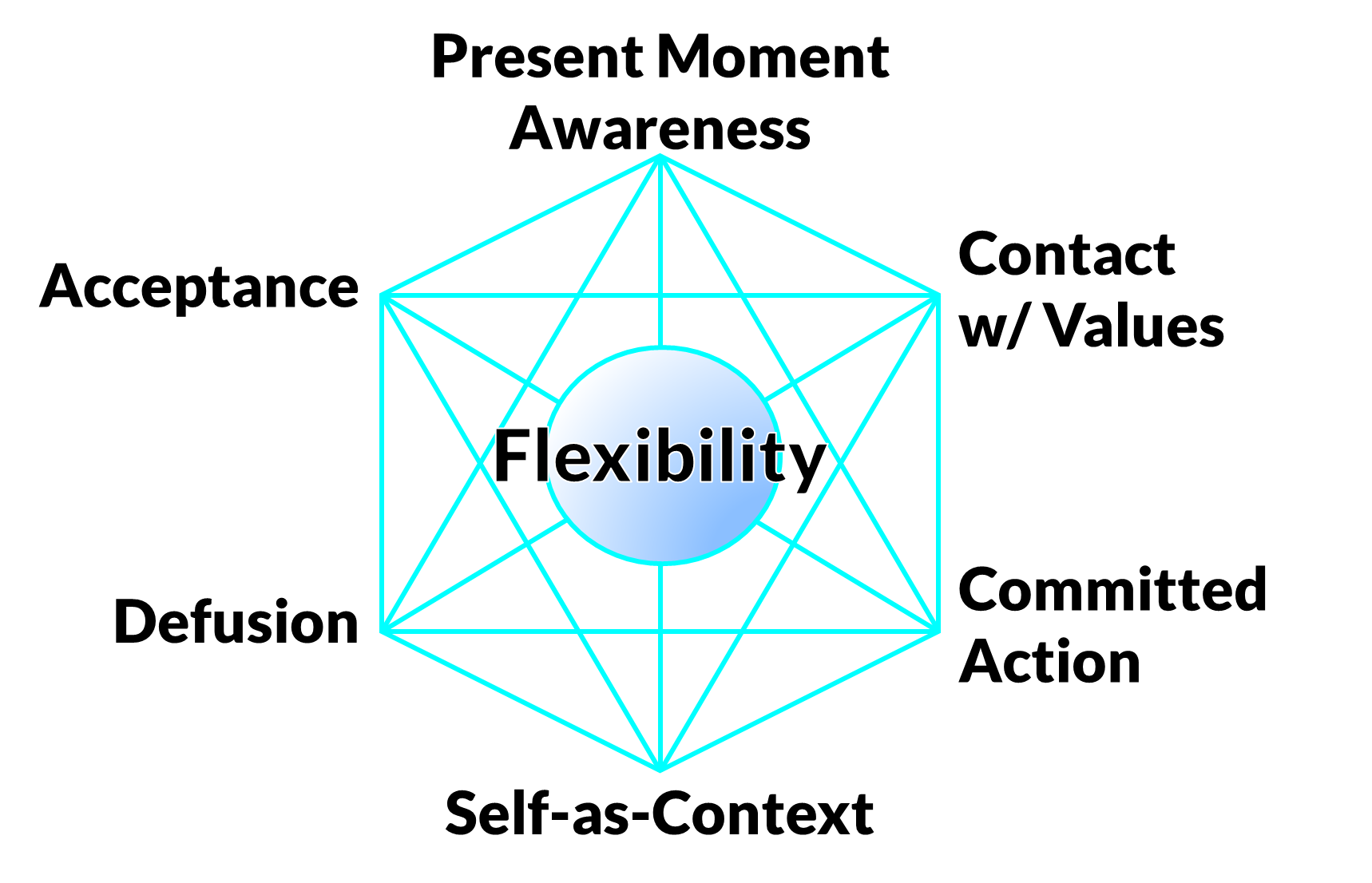 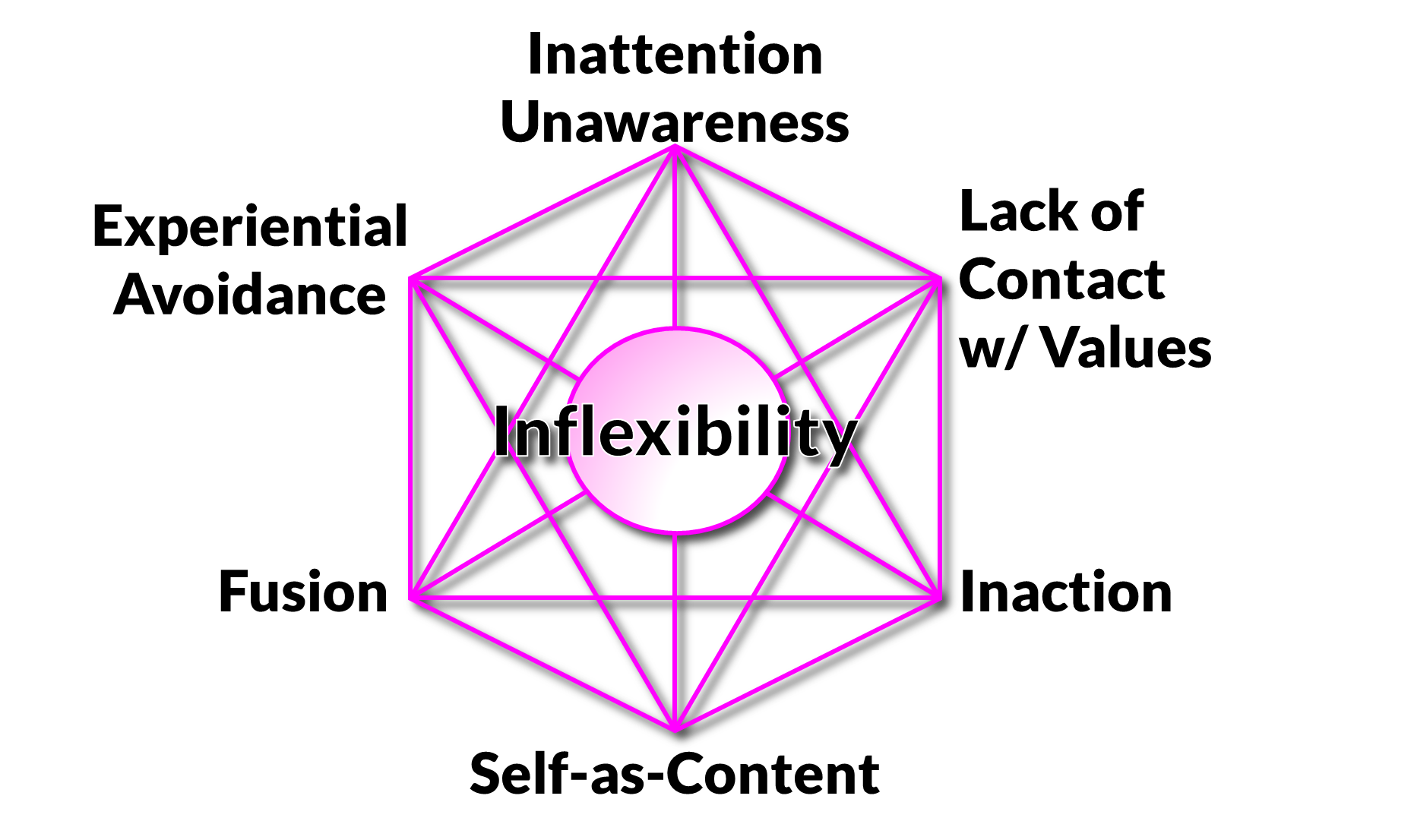 MPFI
Method: Participants
Recruited 
Parenting groups
ResearchMatch

 63 families
126 coparents
Parent Mage = 33yrs
83% White 
95% married
63% used childcare 

Children Mage = 2.8yo 
35% male
[Speaker Notes: describe online study, recruitment, REFLECT vs Waitlist, one month follow-up]
Method: Procedure
Weekly movie discussions
Baseline survey
Random Assignment
1 month follow up
Wait list control
[Speaker Notes: describe online study, recruitment, REFLECT vs Waitlist, one month follow-up

Procedure
Mothers & Fathers completed 30min baseline survey
Randomly assigned to REFLECT or Waitlist
Matched on initial co-parenting
Emailed links to movies & discussion questions weekly
83% (52 families) provided 1 month follow-up data]
Mediation model
D FLEX / INFLEX
Path B
Path A
REFLECT
D Parenting outcomes
Path C
Results
D FLEX / INFLEX
Path C
REFLECT
D Parenting outcomes
ANCOVA
REFLECT vs. Waitlist 
Differences @ 1mo
Controllling for baseline

REFLECT
 Lower Coparent Conflict
REFLECT
 Improved dynamics
Communication
Support
Cooperation (Mothers)
Responsiveness
Bond with partner
Inductive reasoning (Fathers)
Bond with child (Mothers)
Results
D FLEX / INFLEX
Path A
REFLECT
D Parenting outcomes
FATHERS

MARGINAL INCREASES IN SELF-AS-CONTEXT FROM REFLECT

HELPED TO MAINTAIN A BROADER PERSPECTIVE DURING PARENING
MOTHERS

MARGINAL DROPS INEXPERIENTIAL AVOIDANCE FROM REFLECT

HELPED TO ENGAGE EVEN DIFFICULT PARENTING EXPERIENCES
Results
D FLEX / INFLEX
Path B
REFLECT
D Parenting outcomes
CORRELATED CHANGE ACROSS ONE MONTH

CHANGE IN FLEX        CHANGE IN PARENTING


DROPS IN EXPERIENTIAL AVOIDANCE
not significant
INCREASES IN SELF AS CONTEXT

SUPPORT
COMMUNICATION
RESPONSIVENESS
INDUCTIVE REASONING
BOND WITH COPARENT
BOND WITH CHILD
Mediation model
D FLEX / INFLEX
Path B
Path A
REFLECT
D Parenting outcomes
Path C
LIMITATIONS
Online study
Higher SES
Entirely self-report
Brief intervention 
Brief follow-up
[Speaker Notes: make an offline version
seek greater diversity

collect coparental behavioral data
extend both]
THANK YOU!!!
[Speaker Notes: My mentor, Dr. Ronald Rogge]